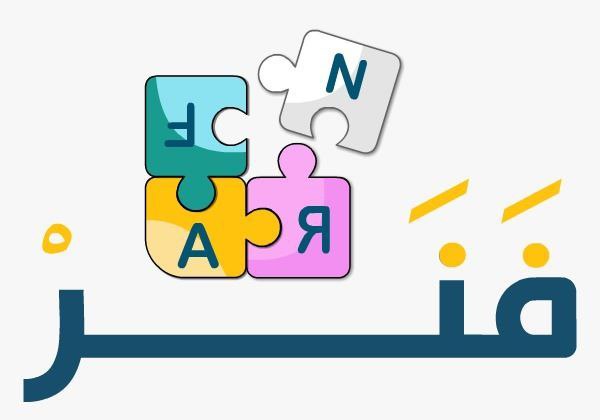 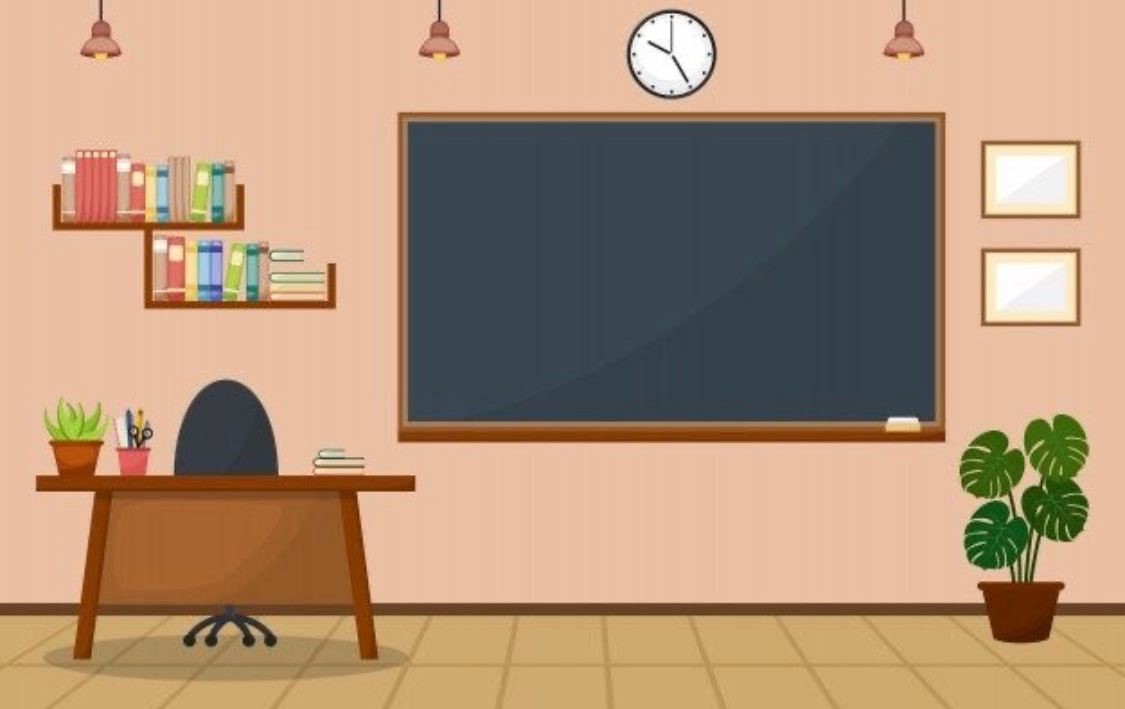 موضوع الدرس
وصايا وعبر ص49
(2-1) يحدد الغرض الرئيس من النصوص التي قرأها ( أدبية، علمية)
(2-4 )  تحديد  معاني الكلمات والعبارات في النص
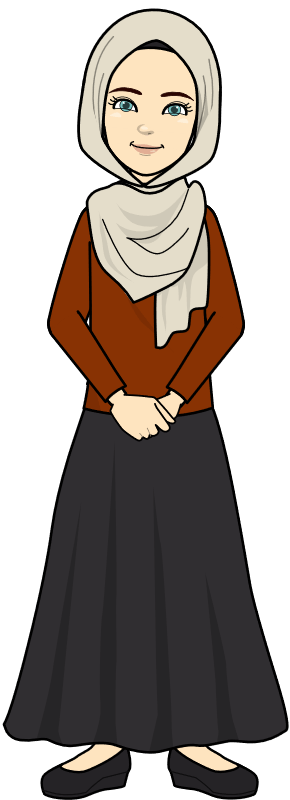 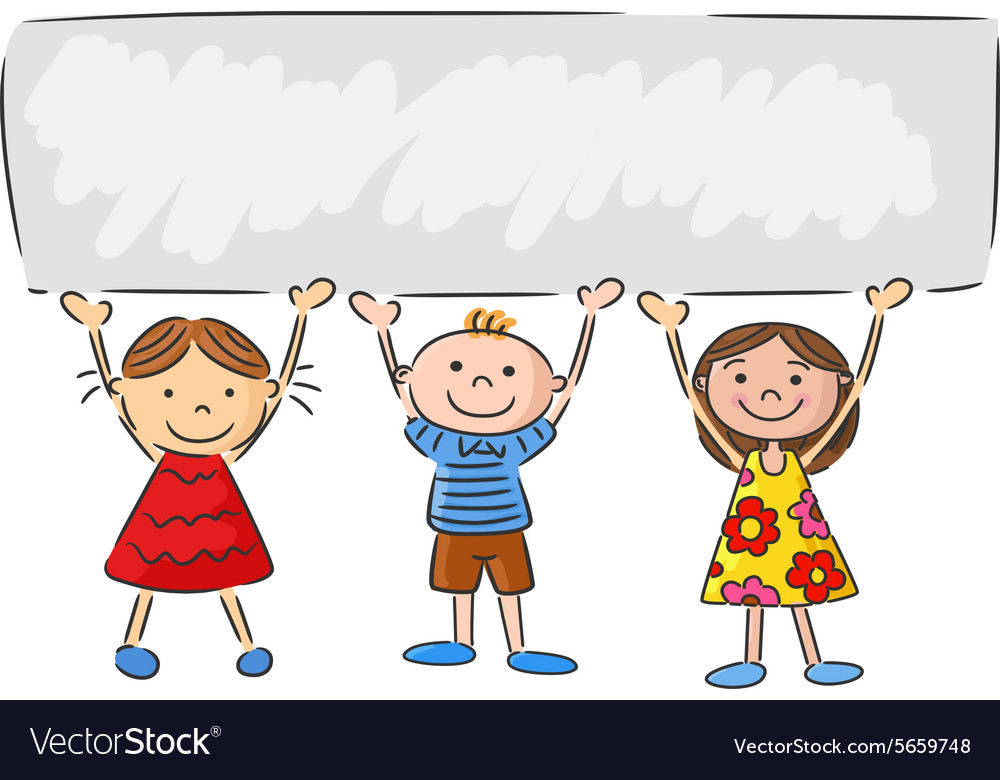 التمهـــيد :
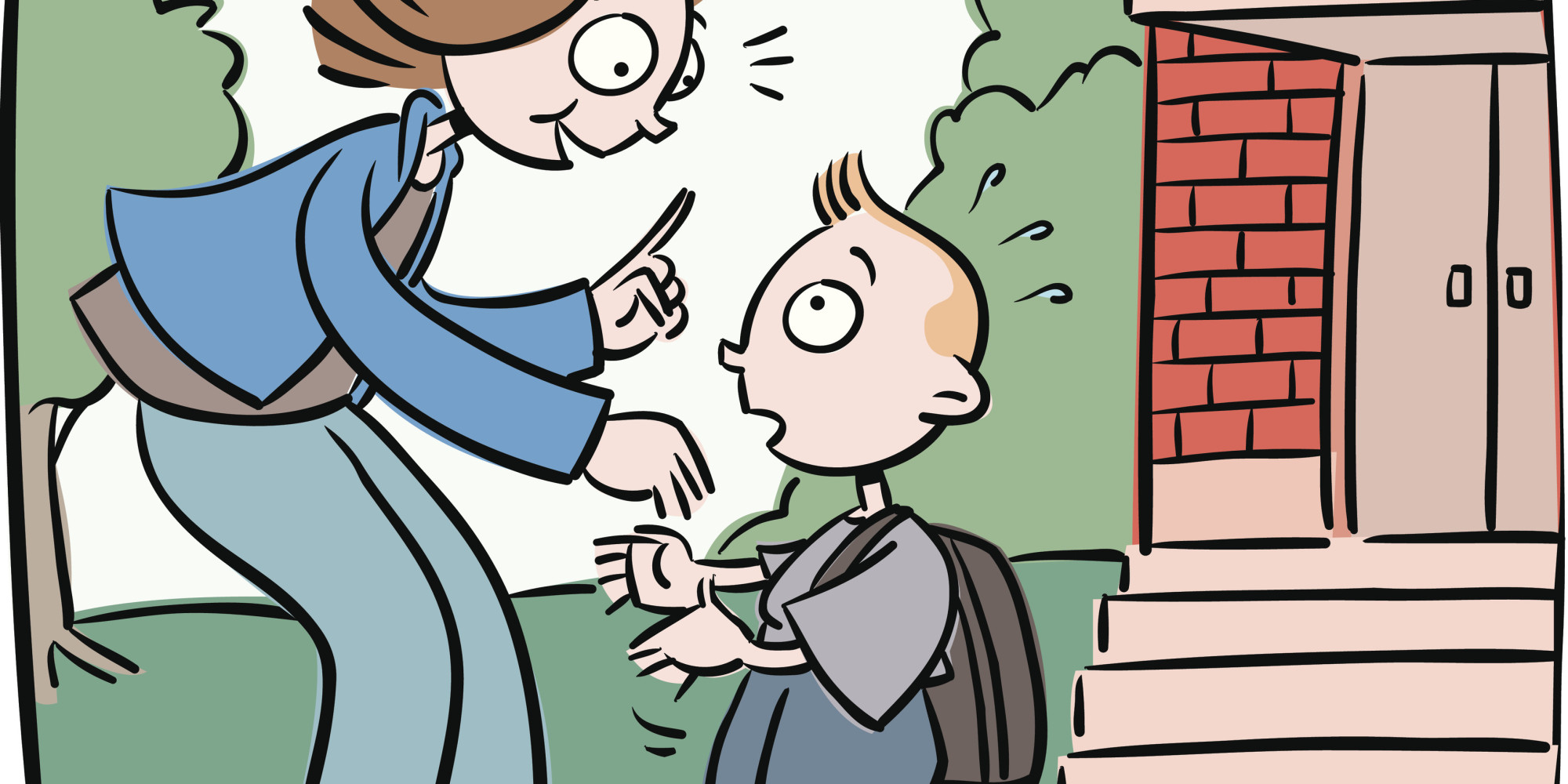 التمهيد
أبين ما يلي :
1- أهمية الوصية المؤثرة في حياة الإنسان
ج: الوصية المؤثرة لها أهمية كبيرة في حياة الإنسان، لأنها تؤثر في النفس، وتساعد الإنسان على التصرف السليم في تعاملاته الاجتماعية، وترشده إلى الطريق الصحيح الذي يكسب به السعادة في الدنيا والآخرة.
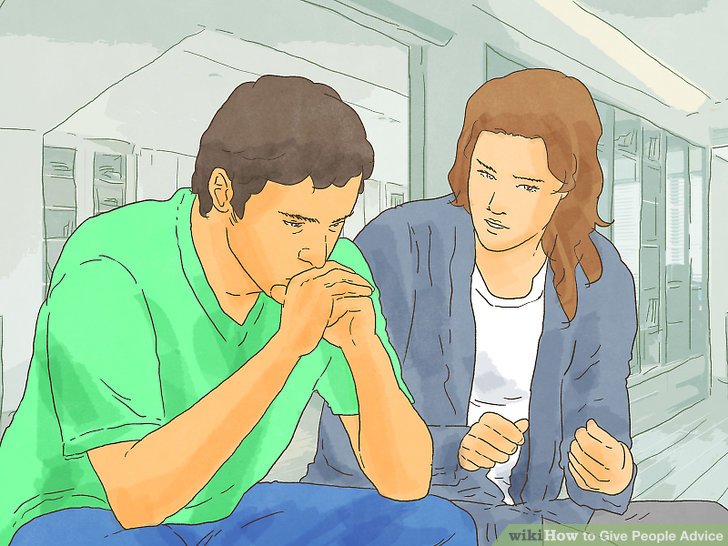 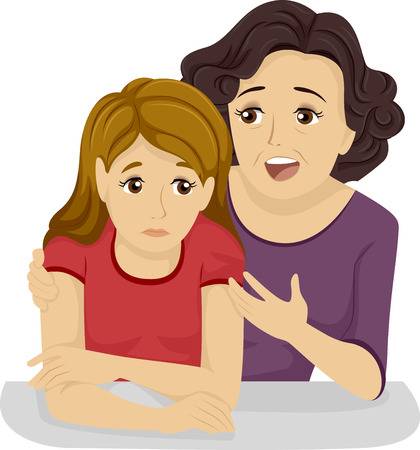 4
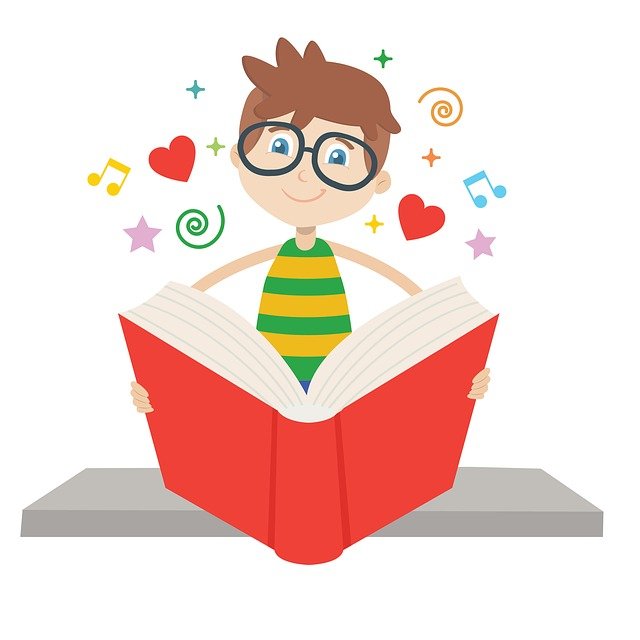 القراءة
5
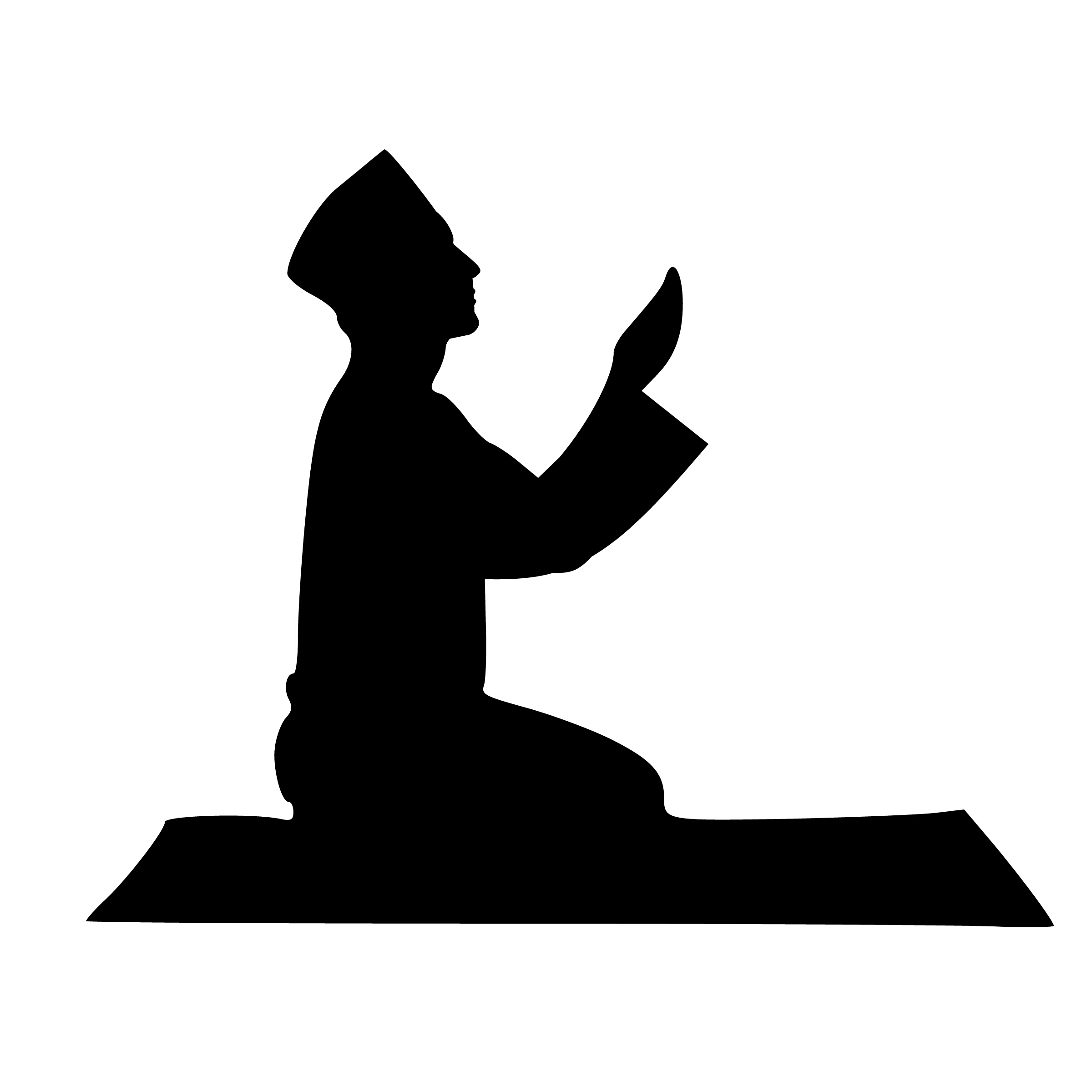 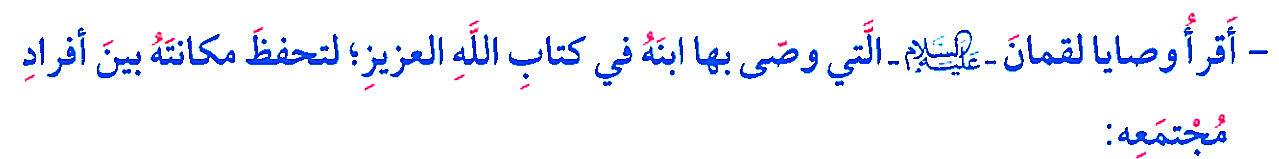 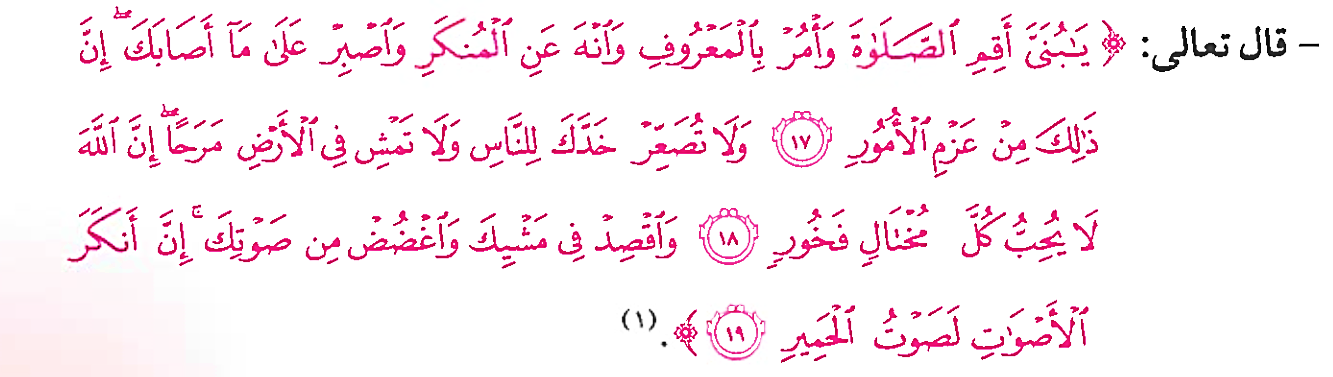 6
بسم الله الرحمن الرحيم
1-بُنَيَّ أَقِمِ الصَّلاةَ وَأْمُرْ بِالْمَعْرُوفِ وَانْهَ عَنِ الْمُنكَرِ وَاصْبِرْ عَلَى مَا أَصَابَكَ إِنَّ ذَلِكَ مِنْ عَزْمِ الأُمُورِ
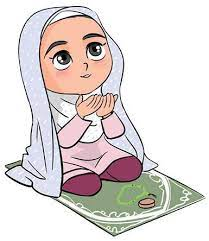 7
"وَلا تُصَعِّرْ خَدَّكَ لِلنَّاسِ وَلا تَمْشِ فِي الأَرْضِ مَرَحًا إِنَّ اللَّهَ لا يُحِبُّ كُلَّ مُخْتَالٍ فَخُورٍ"
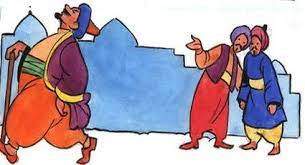 8
"وَاقْصِدْ فِي مَشْيِكَ وَاغْضُضْ مِن صَوْتِكَ إِنَّ أَنكَرَ الأَصْوَاتِ لَصَوْتُ الْحَمِيرِ"
9
أتعرف معاني الكلمات التي وضع تحتها خط
من عزم الأمور
أقم الصلاة
- أقدم شرحًا لما يأتي آية من الآيات الكريمة.
" واقصد في مشيك واغضض من صوتك إن أنكر الأصوات لصوت الحمير"
اعتدل -  يا بني -  في مشيك وتوسط بين الإسراع والإبطاء، واخفض صوتك عند الكلام، فإن أبشع الأصوات صوت الحمير؛ لما يصدره من صوت عالٍ مزعجٍ
11
أبين الفرق بين سلوك الإنسان الملتزم بوصايا لقمان الحكيم وسلوك الإنسان غير الملتزم به
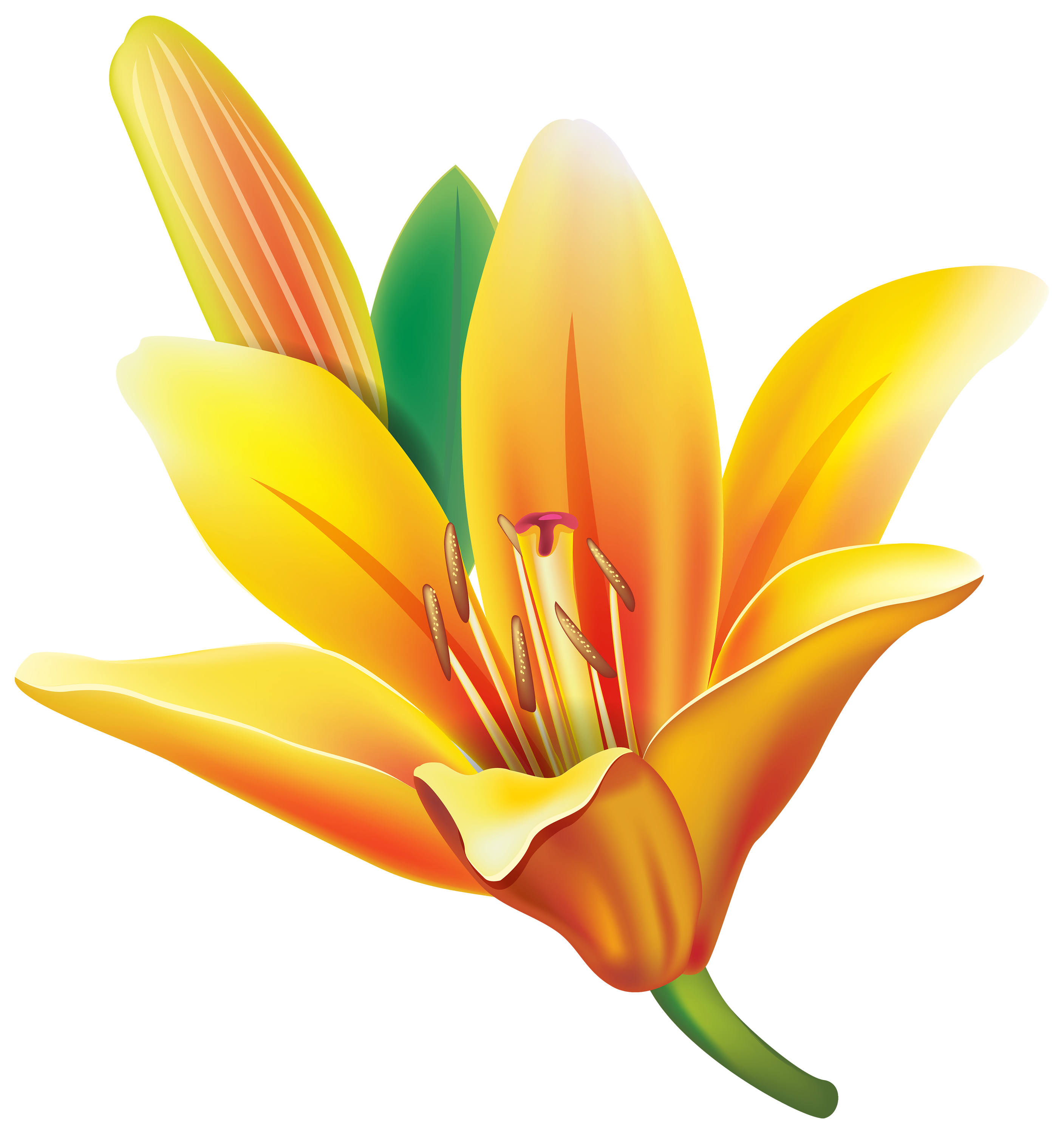 الإنسان غير الملتزم 
الإنسان الملتزم 
سينال رضا الله -  تعالى-  بإذنه ، وسيلقى احترام ومحبة الآخرين، فيفوز بالدنيا والآخرة ويسعد في حياته
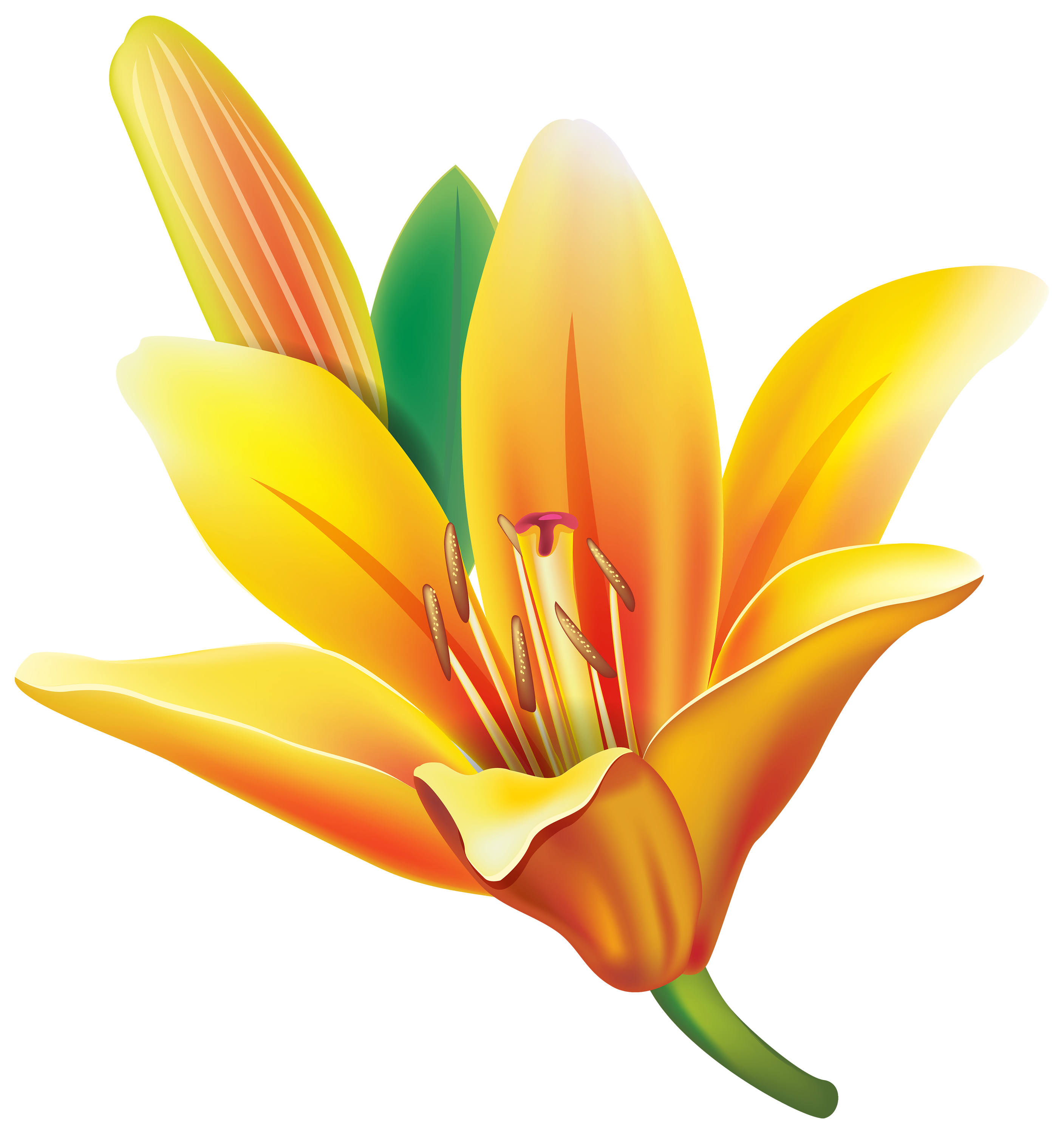 ينال غضب الله تعالى، ونفور الآخرين وسيشقى في حياته
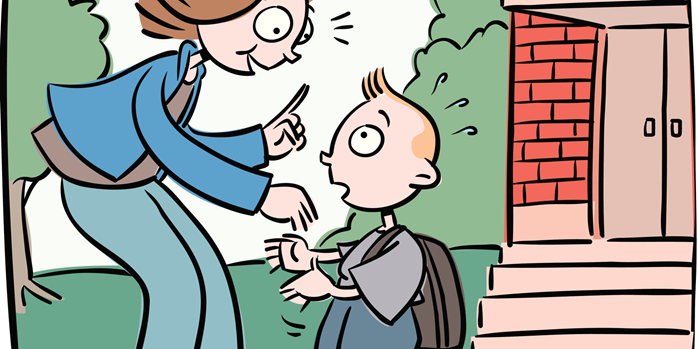 12
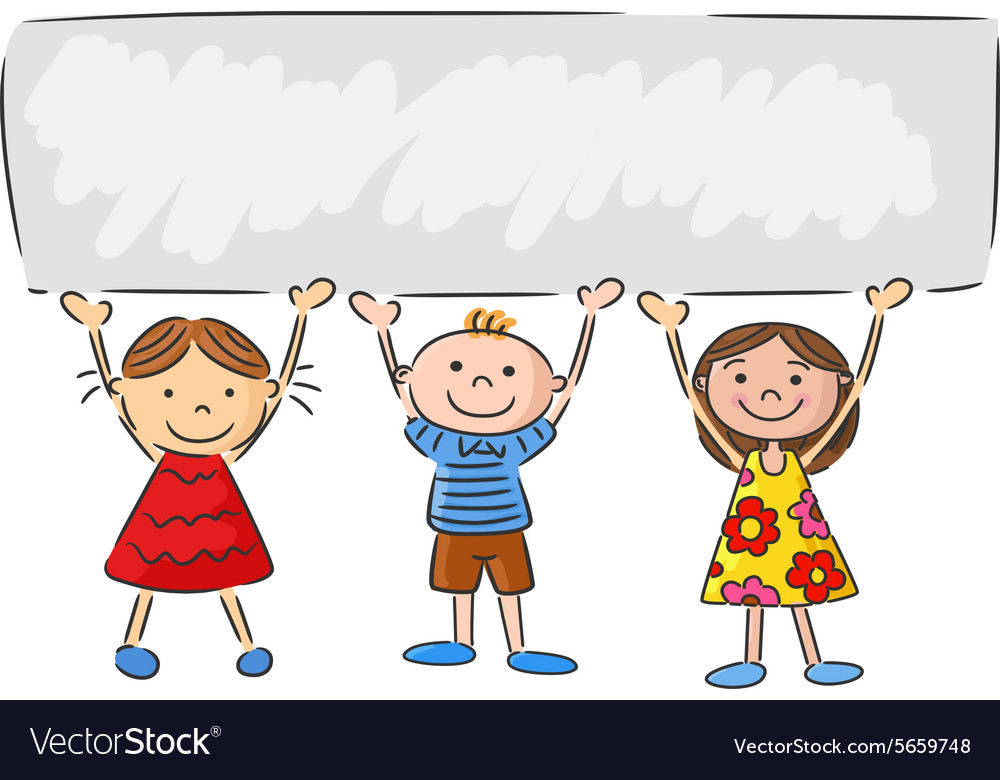 الممارسة:
الدعوة إلى
تسليط الضوء
الغرض الرئيس
إلقاء الضوء
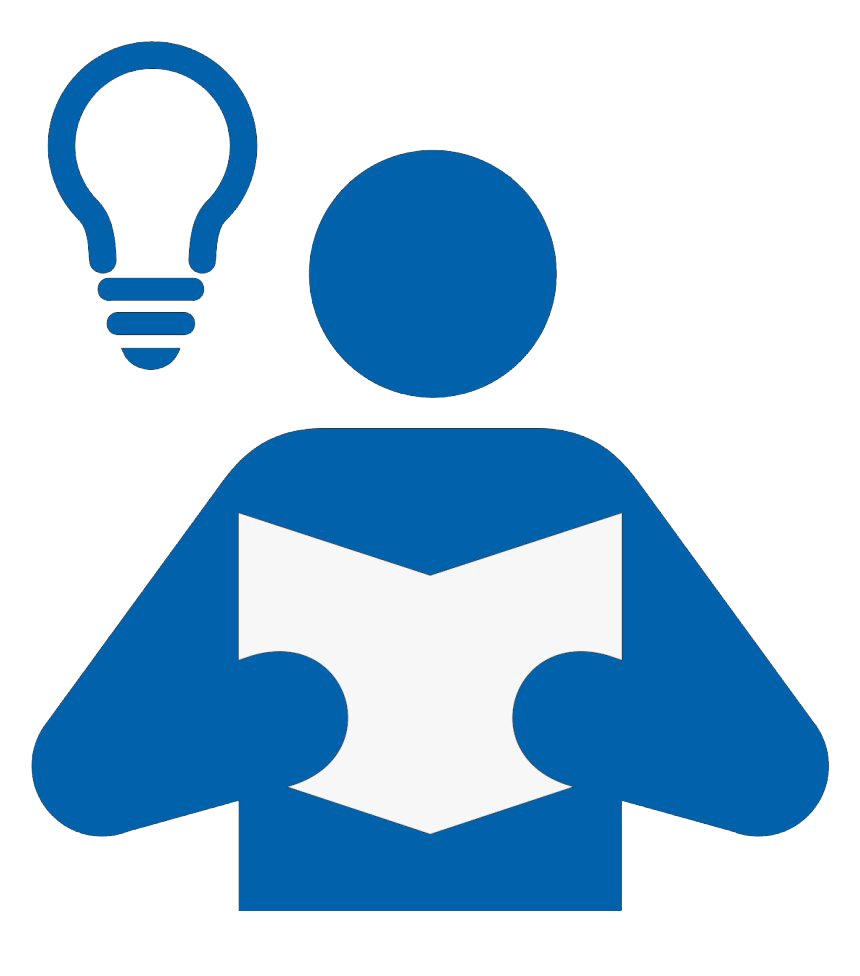 توضيح \
 إظهار
بيان أهمية \
بيان دور
الحث على
مفاتيح الغرض
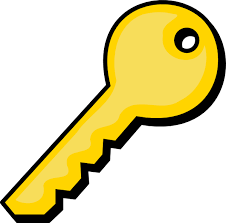 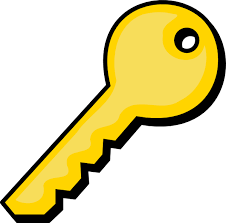 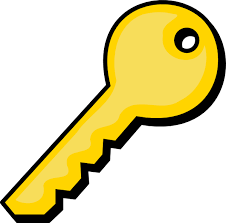 بيان أهمية
الدعوة إلى
تسليط الضوء
أستخلص الغرض الرئيس من كل  وصية مما سبق ، وأكتبها في صياغةٍ لغويةٍ سليمةٍ ووافيةٍ .
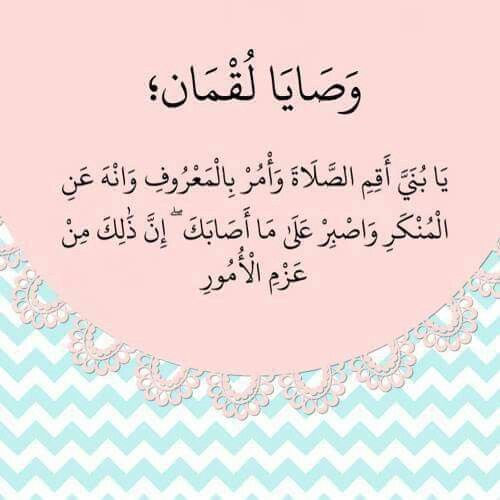 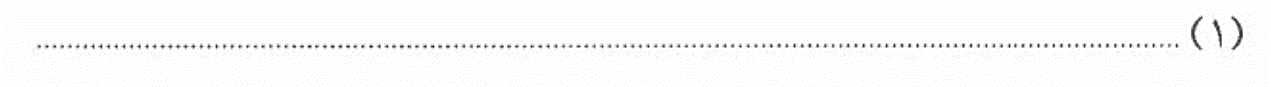 الحث على الأمر بالمعروف والنهي عن المنكر.
الدعوة إلى الصبر عند الشدائد
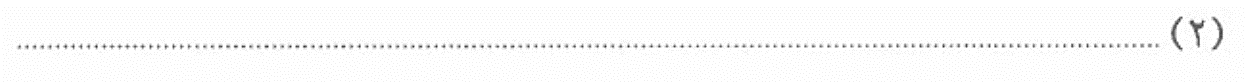 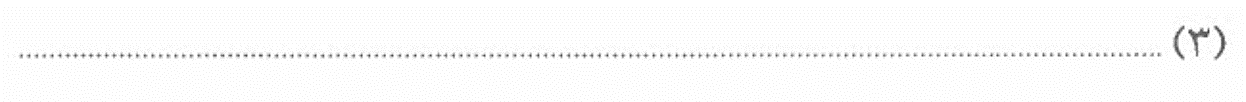 بيان أهمية خفض الصوت عند التحدث.
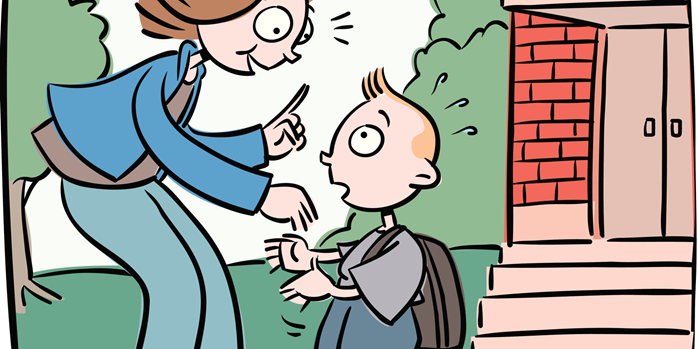 16
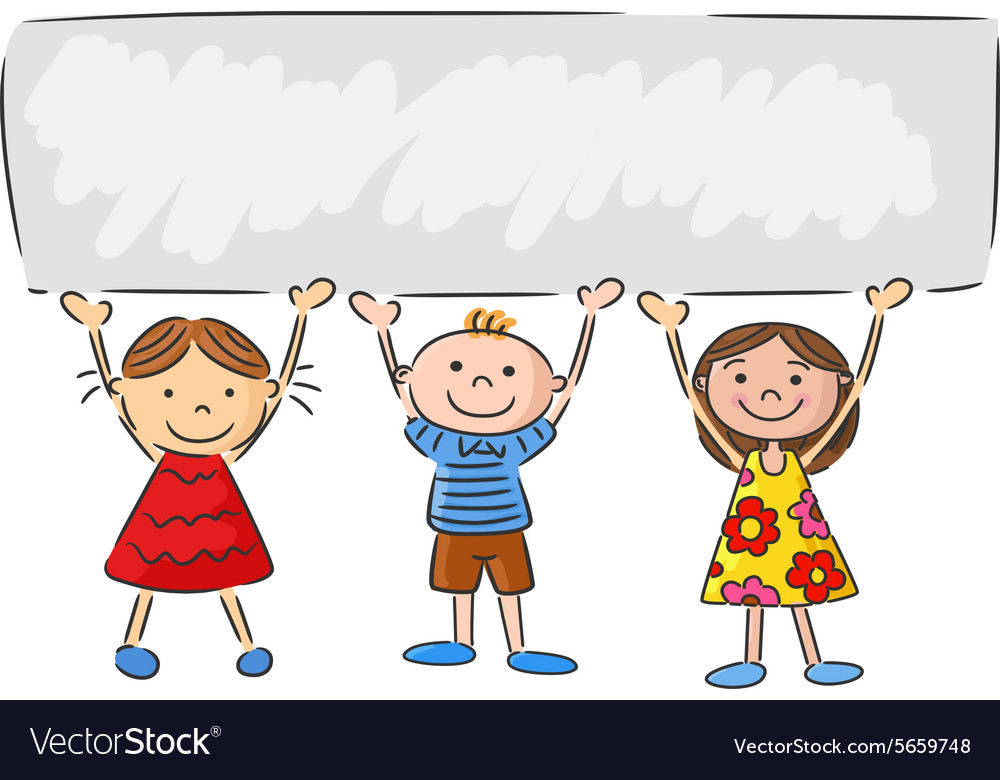 الكلمة ومرادفها
لنتصل بالرقم التالي لنتعرف على ضد ( حفظ ):
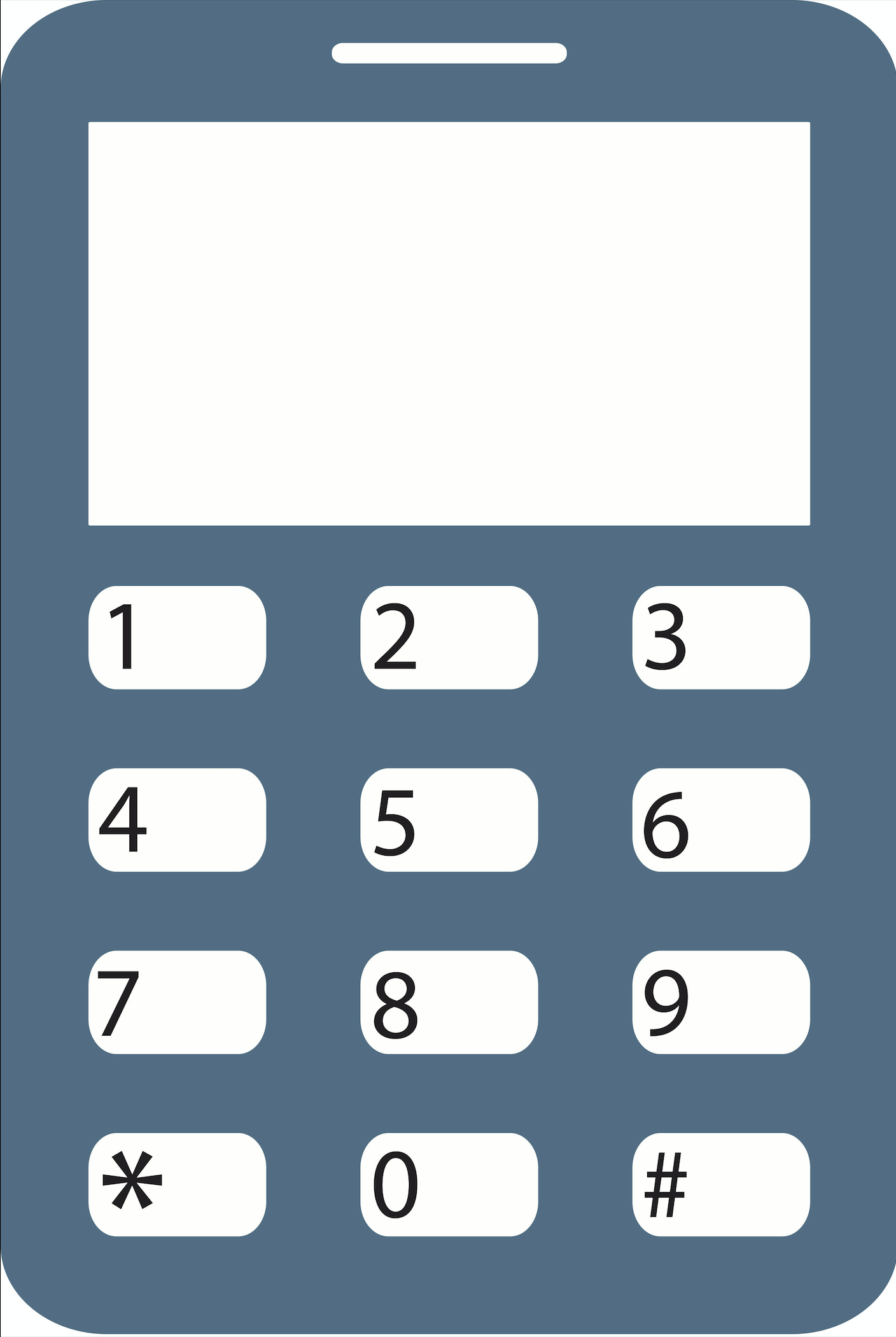 165
صان
ع
ص
ض
ا
ن
ر